SEYAHAT ACENTALARI İLE İLGİLİ KURUMLAR VE ORGANİZASYONLAR
*T.C.KÜLTÜR VE TURİZM BAKANLIĞI
	Türkiye Cumhuriyeti Kültür ve Turizm Bakanlığı, Türkiye Cumhuriyeti Cumhurbaşkanlığına bağlı olarak çalışan, kültür ve turizm işlerinden sorumlu olan bakanlık, 16 Nisan 2003 tarih ve 4848 sayılı kanun ile kuruldu. Daha sonra bu kanun lağvedilerek 10 Temmuz 2018 tarihli Cumhurbaşkanlığı Kararnamesiyle yeniden düzenlendi.

Görev ve Yetkileri;
a) Millî, manevî, tarihî, kültürel ve turistik değerleri araştırmak, geliştirmek, korumak, yaşatmak, değerlendirmek, yaymak, tanıtmak, benimsetmek ve bu suretle millî bütünlüğün güçlenmesine ve ekonomik gelişmeye katkıda bulunmak,
b) Kültür ve turizm konuları ile ilgili kamu kurum ve kuruluşlarını yönlendirmek, bu kuruluşlarla işbirliğinde bulunmak, yerel yönetimler, sivil toplum kuruluşları ve özel sektör ile iletişimi geliştirmek ve işbirliği yapmak; yerel yönetimler, kamu kurum ve kuruluşları tarafından veya kamu personelini desteklemek için kurulan dernekler ve aynı amaçlarla 22/11/2001 tarihli ve 4721 sayılı Türk Medeni Kanununa göre kurulan vakıflar dışındaki asıl amacı kültür, sanat, turizm ve tanıtım faaliyeti olan dernek ve vakıflar ile özel tiyatrolar tarafından gerçekleştirilecek projelere nakdi yardımda bulunmak,
c) Tarihî ve kültürel varlıkları korumak,
ç) Turizmi, millî ekonominin verimli bir sektörü haline getirmek için yurdun turizme elverişli bütün imkânlarını değerlendirmek, geliştirmek ve pazarlamak,
d) Kültür ve turizm alanlarında her türlü yatırım, iletişim ve gelişim potansiyelini yönlendirmek,
e) Kültür ve turizm yatırımları ile ilgili taşınmazları temin etmek, gerektiğinde kamulaştırmak, bunların etüt, proje ve inşaatını yapmak, yaptırmak,
f) Türkiye'nin turistik varlıklarını her alanda tanıtıcı faaliyetler ile her türlü imkân ve araçlardan faydalanarak kültür ve turizmle ilgili tanıtma hizmetlerini yürütmek,
g) Kanunlarla veya Cumhurbaşkanlığı kararnameleriyle verilen diğer görevleri yapmak.
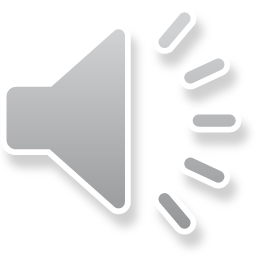 TÜRSAB (Türkiye Seyahat Acenteleri Birliği)
	1955 TÜSTAC (Türkiye Seyahat Acentaları  Cemiyeti-İstanbul) kurulmuştur.
	1965 ESAD (Ege Seyahat Acentaları Derneği- İzmir)
	Türkiye Seyahat Acentaları Birliği, kısa adıyla TÜRSAB, 28 Eylül 1972 tarihinde yürürlüğe giren 1618 sayılı kanun ile kurulmuş, seyahat acentelarının kuruluş işlemlerinden itibaren tüm işlemlerinde yetkili kurumdur.
	TÜRSAB’ın amacı, seyahat acentelığı mesleğinin ve faaliyet alanının temeli olan Türk Turizm sektörünün gelişimine katkıda bulunmaktır.
	Seyahat acenteları konusunda şikayeti olan tüketiciler TÜRSAB'a başvurarak çok kısa sürede sonuç alabilmektedir. TÜRSAB, hem yönetim hem de denetim görevi üstlenerek seyahat acentalarının belli bir hizmet kalitesinde hizmet vermesini sağlamaktadır. Ayrıca turizm konusunda kurduğu meslek lisesi ile eğitimli yetişmiş turizmci konusunda da katkı sağlamaktadır. TÜRSAB, bölgesel yürütme kurulları ile ülkenin önemli turizm merkezlerinde çeşitli projelerle faaliyet göstermektedir.
Görevleri;
1-Seyahat Acentecılığı Meslek disiplininin sağlanması
2-Seyahat Acentecılığı Mesleğinin gelişimine ilişkin faaliyetler
3-Seyahat acentalarının karşılaştıkları sorunların çözümü yönünde yapılan çalışmalar
4-Turizm sektörümüzde yaşanan gelişmeler ve karşılaşılan sorunlara ilişkin tüm konularla ilgili kamuoyunu bilgilendirmek ve ilgili mercilerin dikkatine sunmak
	Madde 32 – Seyahat acentaları, seyahat acentalığı mesleğinin yurt ekonomisi ve turizmine uygun surette gelişmesini
sağlayıcı tedbirleri almak ve mesleki ahlak ve tesanüdü korumak amaciyle Seyahat Acentaları Birliği adı altında tüzel kişiliği haiz bir birlik kurarlar. Seyahat acentalarının bu birliğe üye olmaları zorunludur.
Seyahat Acentaları Birliğinin merkezi İstanbul'dadır. (Ek cümleler: 31/7/2008-5800/4 md.) Birlik gerekli görülen yerlerde merkeze bağlı şubeler açabilir. Yönetim Kurulu, merkeze bağlı şube bürosunun kadroları ile şube müdürünü tespit ve tayin eder.
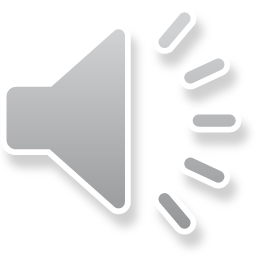 Madde 33 – Seyahat Acentaları Birliğinin görevi, pazar araştırmaları ve seyahat acentalığı konusunda incelemeler yapmak, birlik üyeleri arasındaki haksız rekabetin önlenmesi hususunda gerekli tedbirler almak, seyahat acentaları personelinin yetiştirilmesi için kurslar ve seminerler düzenlemek, Bakanlıkça istendiğinde görüş bildirmek, uluslararası kuruluşlarda seyahat acentalarını temsil etmek, bu kanunda ve 34 üncü maddenin son fıkrasında bahsedilen yönetmelikte
belirtilen diğer görevleri ifa etmektir.
Birlik, acentalık mesleğinin vakar ve haysiyetine uymayan hareketlerden dolayı birlik üyelerine disiplin cezası verir.
Bunun ayrıntıları yönetmelikte belirtilir.
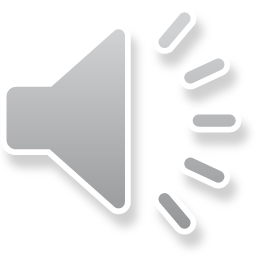 TÜROB - Türkiye Otelciler Birliği
TÜROB, 1971 yılında Marmara Bölgesi Turistik Otelciler Derneği (T.O.D) adıyla ve 13 kişi ile kurulmuştur.
1983 yılına kadar faaliyet gösteren bu Dernek, Dernekler Kanunu'nun değişmesi üzerine Turistik Otelciler , İşletmeciler ve Yatırımcılar Birliği (TUROB) olarak çalışmalarına devam etmiştir.
TUROB, 2015 yılında resmen Türkiye adını almıştır ve faaliyetine TÜROB (Türkiye Otelciler Birliği) olarak devam etmektedir.

TÜROB’ UN temel amacı;
• Turizmle ilgili konular, sorunlar ve çözümler üzerinde bilimsel ve pratik çalışmalar yapmak ve bu yönlü çalışmalara katkıda bulunmak,
• Turizmin ve turistik tesislerin turizmin gereklerine ve değişen eğilimlere uygun gelişimini sağlamak,
• Üyeleri arasında ve turizmle ilgisi bulunan daire, kurum, kuruluş ve kişilerle eşgüdümü sağlamak 
• Üyelerini sektör içinde ve dışında temsil etmek, 
• Ulusal ve uluslararası gelişmeleri izleyerek, gerekli tedbir, planlama ve projeler üzerinde çalışmaktır.
	Diğer yandan, değişen dinamikler doğrultusunda, TÜROB tarafından basta eğitim, yatırım, tanıtım&pazarlama, sektör standartların geliştirilmesi, denetim, inovasyon, bilgi/veri/analiz/raporlama, sürdürülebilirlik, hukuk ve mali danışmanlık olmak üzere birçok alanda sürekli ve güncel bilgi akısı sağlanmakta, sektör çıkarlarını korumak üzere yurtiçi ve yurt dışında lobi faaliyetleri yapılmaktadır.
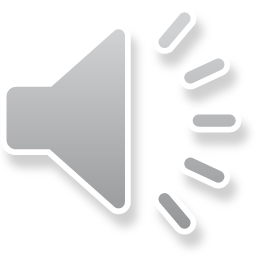 Türkiye Otelciler Birliği TÜROB; 1971yılında kurulduğu ilk günden itibaren birlikte hareket etmenin bilincinde olan nitelikli otel ve turizm işletmelerinin üye olduğu, Türkiye turizminin dinamik, kapsayıcı ve köklü sivil toplum örgütüdür. 
	TÜROB; TUGEV (Turizmi Geliştirme ve Eğitim Vakfı) , ICVB (Istanbul Kongre ve Ziyaretçi Bürosu) ve TURÇEV (Türkiye Çevre Eğitim Vakfı) Yönetim Kurulu Üyesi olup, basta turizm sektöründe faaliyet gösteren sivil toplum örgütleri olmak üzere, tüm Kamu Kuruluşları ve Özel sektör ile ortak proje ve çalışmalar yürütmektedir.
	Uluslararası alanda ise TÜROB, Avrupa Oteller, Restoranlar ve Kafeler Birliği (HOTREC) üyesidir.
	T.C. Kültür ve Turizm Bakanlığı Yatırım/İşletme Belgesi olması şartıyla, Türkiye genelindeki pek çok turistik tesisi bünyesinde bulunduran TÜROB, konaklama sektörünü temsil eden en köklü sivil toplum örgütüdür.
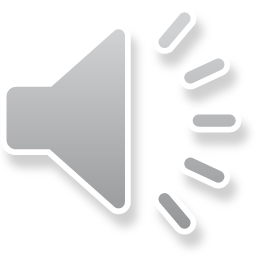 Tureb - Turist Rehberleri Birliği
	Turist Rehberleri Birliği (TUREB) 22.06.2012 tarihinde 28331 sayılı Resmi Gazete'de yayımlanan 6326 sayılı "Turist Rehberliği Meslek Kanunu" uyarınca kurulmuş, kendisine bağlı 7 Meslek Odası ile 6 Bölgesel Meslek Odası olmak üzere tüm Türkiye'de örgütlenmiş 13 odanın kamu kurumu niteliğinde meslek üst kuruluşudur. 
	18.07.2013 tarihinde yapılan I. Olağan Genel Kurulu'nda Birlik merkezi olarak Ankara seçilmiş, 01.10.2013 tarihinden bu yana da şu anki adresinde kuruluşunu tamamlayarak hizmet vermektedir.
	Anayasa Mahkemesi'nin Meslek Kanunu'ndaki bir bölümü iptal kararından sonra Bakanlıkça yürürlüğe konulan yönetmelik yerine Birlik Genel Kurulu Delegeleri, Oda ve Birlik yöneticilerinin görüş ve önerileri doğrultusunda hukukçularla birlikte hazırlanan "Turist Rehberliği Meslek Yönetmeliği" de 26.12.2014 tarih ve 29217 sayılı Resmi Gazete'de yayımlanarak yürürlüğe girmiştir.
	Yasa gereği oluşturulan bütün birimleri ile ülke turizminde rehberlerin daha etkin rol almaları, ülkenin kültür ve turizm politikaları doğrultusunda tanıtılması, yasa dışı rehberlik faaliyetlerinin önlenmesi amacıyla çalışmaktadır.
Tureb’in amaçları;
*Turist rehberlerinin ortak sorunlarını saptamak ve çözüm önerileri oluşturmak,
*Meslek kuruluşları arasında işbirliği ve koordinasyonu sağlamak,
*Turist  rehberleri meslek ve meslek örgütlenmesine yönelik yasal ve idari düzenlemeler konusunda ortak girişimde bulunmak ve çaba göstermek,
*Turizm sektöründe faaliyet gösteren diğer meslek örgütlenmeleri ile kamu kurum ve kuruluşlarıyla idari makamlar karşısında temsilde işbirliği ve koordinasyonu sağlamak.
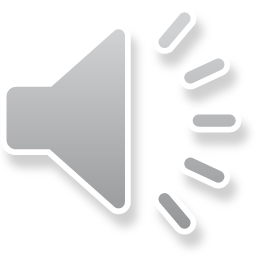 TÜROFED - Türkiye Otelciler Federasyonu
	TÜROFED 12 bölgesel otel derneğinin tek çatı altında toplanmasıyla kurulmuştur.
 	Ülke ekonomisine her yıl önemli döviz kazanımı ve istihdam sağlayan sektörümüzde, mevcut ve çıkarılacak kanun ve yönetmelikleri geliştirmek için öneriler hazırlayan TÜROFED, bu önerileri ilgili kurum ve kuruluşlara iletiyor. Bu çerçevede verilecek görevleri; genel ilkeleri oluşturma konularında yerine getirmek için önemli çalışmalara imza atılıyor.
1-Global gelişmeleri takip ederek, ülke turizmini dünyada lider konuma getirmek, 
2. Paydaşlarımızla verimli ve sürekli bir işbirliği yaratmak,
3. Üyelerimizin gelişimine ve faaliyetlerine katkı sağlayacak hizmetleri sunmak,
4. Mesleki birlik ve beraberliğin korunmasını sağlamak,
5. Sürdürülebilir turizm kapsamında insan sağlığının ve çevrenin korunması,
6. Çevre bilincinin geliştirilmesi,
7. Kırsal ve kentsel alanlarda arazi ve doğal kaynakların en uygun şekilde kullanılarak korunması,
 8. Gelecek nesillere daha sağlıklı bir alt yapı bırakarak, insan eğitimini geliştirmek,
9. Ülke ekonomisine her yıl daha fazla döviz girdisi sağlayarak istihdamı artırmak,
10. Sektörümüzün mevcut başarısını daha da yükseklere taşıyabilmesi için çıkarılacak kanun ve yönetmeliklerle ilgili öneriler hazırlayıp, sunmak,
11. Hoşgörü ve barışa sağladığı büyük katkıdan dolayı ülkemize gelen tüm dünya vatandaşlarını Türk misafirperverliği ile ağırlamaya devam etmek.
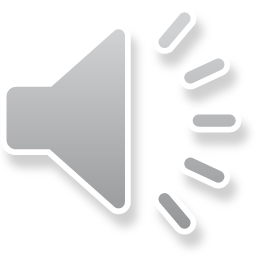 TTYD-Türkiye Turizm Yatırımcıları Derneği
	1988 yılında o dönemin turizm yatırımcıları tarafından kurulmuştur.
	TYD, sektörün gelişiminde ve sorunlarının çözümünde aşağıda belirtilen çok önemli projeleri ilk kez gündeme getirmiştir :
 -Bölgesel teşvik, -Yatırım arazilerinin tahsisinde Şeffaf sistem, -Sürdürülebilir turizm, -Hedefte kalite yönetimi, -Turizm yatırımcılarının ekonomiye katkısı, -Turizm master planı, -Yatırım hamlesi ilke ve boyutları Dernek, sektörde öncü bir vizyon ve misyona sahip olduğunu defalarca kanıtlamıştır.
	TYD, Dünya Turizm Örgütü (UNWTO) içindeki özel sektör temsilcilerinden oluşan grubun (Affiliate Members) yönetim kurulu üyesidir.
	TYD ayrıca, -Dış Ekonomik İlişkiler Kurulu (DEİK), Turizm Geliştirme ve Eğitim Vakfı (TUGEV) kurucu üyesi, -Uluslararası Çevre Eğitim Vakfı'nı (FEE) temsilen Türkiye Çevre Eğitim Vakfı (TURÇEV) kurucu yönetim kurulu üyesidir.
	TYD üyelerinin liderliği ve desteği ile BETUYAB (Belek), KETAV (Kemer), KUTAV (Kuşadası), BOTAV (Bodrum), ATAV (Antalya) bölgesel tanıtma ve vakıf birlikleri kurulmuştur.
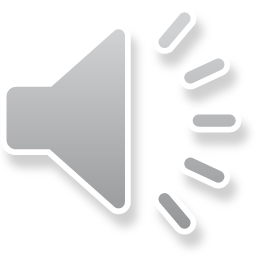 TUGEV-Turizm Geliştirme Vakfı
Amacı:Türkiye’nin milli hedef ve menfaatleri doğrultusunda ve devletçe uygulanacak turizm planı çerçevesinde Türk Turizminin, Turizm Kültürünün, Turizm Ekonomisinin, Turizm Endüstrisinin ve Turizm Ticaretinin geliştirilmesinde; Türkiye’nin Turistik değerlerinin yurt içi ve yurt dışında tanıtılmasına maddi ve manevi destek olmak.
	Bu amaçla, Türkiye’nin doğal güzelliklerini, tarihi eserlerini, Türk kültürünü, Türk hatıra ve hediyelik eşyaları ile turistik el sanatlarını, Türk mutfağını, Türk musikisini ve folklorunu, Türk tarih ve edebiyatını, Türk mimarisini yurt içinde ve yurt dışında tanıtma amacına yönelik her türlü çalışmaları yapmak. Bu yolda Turizm Geliştirme Kooperatiflerini kurmak, yaymak, desteklemek ve eğitimlerini düzenlemek.
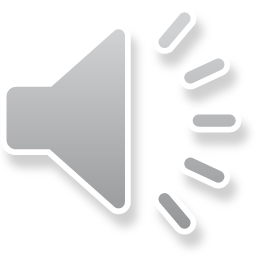 SHGM-Sivil Havacılık Genel Müdürlüğü
	2920 sayılı Türk Sivil Havacılık Kanunu ile 5431 sayılı Sivil Havacılık Genel Müdürlüğü Teşkilat ve Görevleri Hakkında Kanun çerçevesinde faaliyet yürüten Türk sivil havacılık otoritesidir. Ankara-Maltepe'de bulunan Türkiye Cumhuriyeti Ulaştırma ve Altyapı Bakanlığı'nın ek binasında hizmet vermektedir. Kurumun İstanbul, Antalya ve Nevşehir illerinde temsilcilikleri bulunmaktadır.
	1954 yılında Ulaştırma Bakanlığı bünyesinde "Sivil Havacılık Dairesi Başkanlığı" adıyla kurulan kurum, 1987 yılında "Sivil Havacılık Genel Müdürlüğü" olarak yeniden teşkilatlandırıldı. 18 Kasım 2005 tarihine kadar Ulaştırma Bakanlığı'nın ana hizmet birimlerinden biri olan Sivil Havacılık Genel Müdürlüğü, bu tarihte yürürlüğe giren 5431 sayılı "Sivil Havacılık Genel Müdürlüğü Teşkilat ve Görevleri Hakkında Kanun" ile finansal açıdan özerk hale geldi.
	Uluslararası Sivil Havacılık Teşkilatı (ICAO), Avrupa Sivil Havacılık Konferansı (ECAC), Avrupa Havacılık Seyrüsefer Güvenliği Teşkilatı (EUROCONTROL) ve Avrupa Havacılık Otoriteleri Birliği (JAA) bünyesinde yapılan çalışmalar yakından izlenmekte, mümkün olduğunca toplantılarına katılım sağlanmaktadır. 04.04.2001 tarihi itibarıyla JAA'ye tam üyelik hakkı kazanılmıştır. Havacılık faaliyetleri ulusal ve uluslararası mevzuata uygun olarak sürdürülmektedir.
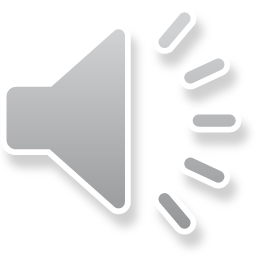 ULUSLARARASI SEYAHAT VE TURİZM ÖRGÜTLERİ
IATA-Uluslararası Havayolu Taşımacılığı Birliği (International Air Transportation Assocation)
	1945 yılında Havana – Küba’da kurulmuştur.  57 üye ve 31 ülke ile kurulan birlik, günümüzde 270 üye ve 140 ülke tarafından temsil edilmektedir.
	Birlik, dünyadaki tüm tüketicilere havayolları hizmetlerinde güvenlik ve ekonomiklik konusunda fayda sağlamak için gerçekleştirilen ilk harekettir. 
	Birlik, uluslararası hava trafiğinin düzenlenmesi, havalimanları, mürettebat, bagajlar, güvenlik ve sağlıkla ilgili standartların belirlenmesi ve geliştirilmesi konularında çalışmalar gerçekleştirmektedir.
	Teknolojik gelişmelerin havayolu taşımacılığına entegrasyonunun sağlanması alanında faaliyet gösteren IATA, veri işleme ve havayolu işletmeleri arasında veri akışında, standart mesaj biçimini de geliştirmiştir. 
Görevleri
*IATA, üyelik sistemi üzerinden çalışır. Belirli zamanlarda yapılan seminer ve kongreler üzerinden üye ülkelerin sorunları tartışılır ve çözümler oluşturulur.
*Havayolu taşımacılığının standartlarını belirler.
*Havayolu şirketleri arasında adil bir rekabet ortamı oluşmasını sağlar.
*Yük taşıma prosedürlerini belirler.
*Terminal tasarımı ve işletmesi konularında standartları belirler.
*Kullanılan ekipmanların standardizasyonunda görev alır.
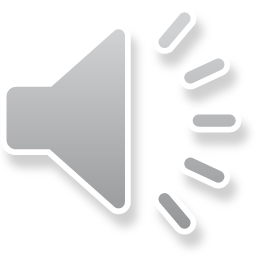 Uluslararası Sivil Havacılık Örgütü, ( International Civil Aviation Organization, ICAO)(Eski adı OACI:Organisation de I’Aviation Civile Internationale) 
Chicago Konvansiyonu’na (7 Aralık 1944) imza atan 52 ülke tarafından, Birleşmiş Milletler kuruluş kararnamesinin 43. maddesine dayanarak 4 Nisan 1947 tarihinde kurulmuştur. Aynı yılın Ekim ayında ise, Birleşmiş Milletlerin yasal havacılık organı olarak kabul edilmiştir. Merkezi Kanada'nın Montreal kentindedir.
Bangkok, Kahire, Dakar, Lima, Meksiko, Nairobi ve Paris'te 7 bölge ofisi bulunmaktadır. Bu örgüte üye olabilmenin en önemli koşulu BM üyesi olmak ve BM'den onay almaktır. Günümüzde ICAO'nun üye sayısı 190'dır. ICAO tüm üye ülkelerin temsil edildiği bağımsız "asamble" ve bunun altındaki yönetici organ olan 36 üyelik "konsey" den oluşmaktadır.
Görevleri
*Uluslararası sivil havacılığın güvenli ve düzenli bir şekilde büyümesini sağlamak;
*Barışçıl amaçlara yönelik uçak tasarımı ve işletmesini teşvik etmek;
*Sivil havacılık için havayolları, havaalanları ve hava seyir tesislerinin gelişimini desteklemek;
*Uluslararası kamuoyunun güvenli, düzenli, verimli ve ekonomik hava taşımacılığı ihtiyaçlarını karşılamaktır.
UFTAA-Dünya Seyahat Acentaları Federasyonu (Universal Federation of Travel Agents Association)
	Birlik, 22 Kasım 1966’da Roma’da kurulmuş olan Evrensel Seyahat Acentaları Birliği’nin devamıdır. Federasyon daha sonra, aynı köklü UFTAA kısaltması ile bilinen Birleşik Seyahat Acenteleri Dernekleri Federasyonu olarak yeniden adlandırıldı.
	2003 yılında faaliyetlerine başlayan birliğin, 100 üyesi bulunmaktadır.
	Uluslararası Seyahat Acentaları Birliği, seyahat acentaları ve tur operatörleri arasındaki diyalog ve işbirliğinin güçlendirilmesi için hizmet ederken diğer taraftan birçok uluslararası birliğe danışmanlık sunmaktadır.
Amacı; tur operatörleri, seyahat ve turizm acentaları ile ilgili konularda temsilcilik görevi üstlenmek, sorunların ele alınmasını sağlamak ve gelişim yaratmaktır.
*Seyahat Acenteleri Ulusal Dernekleri Federasyonlarını birleştirmek ve güçlendirmek ve  üyelerinin çıkarlarını küresel olarak geliştirmek       
*Seyahat acentelerinin faaliyetlerini dünya çapındaki çeşitli kurumlar, resmi makamlar ve tedarikçiler nezdinde temsil etmek 
*Tüketici için seyahati kolaylaştıracak tedbirlerin benimsenmesi ve üye federasyonlarına hizmet sunulması yönünde çalışmak 
*Üye Federasyonların çalışmalarını destekleyen bir araştırma ve bilgi merkezi olmak ve teknolojik gelişim için bilgi sunmak 
*Gönüllü bir mekanizma olarak, dostane  çözüme ulaşılamayan ticari ilişkilerden kaynaklanan ihtilafların çözümüne yardımcı olacak bir tahkim hizmeti sunmak   
*Bilgi alışverişi ve aktarımı için gerekli olan bir dünya seyahat acenteleri kongresi ve diğer toplantılar düzenlemek.
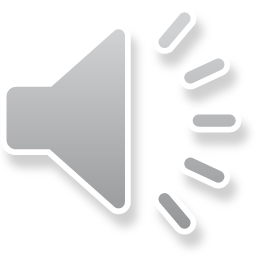 ASTA-Amerikan Seyahat Acenteleri Birliği (American Society of Travel Advisors)
	20 Nisan 1931 yılında Amerika’da Gemicilik ve Turist Acentesi olarak kurulmuştur.
	ASTA, seyahat acenteleri ve tur sağlayıcıları dahil olmak üzere seyahat aracılarının ticari ve düzenleyici kamu politikası çıkarlarını temsil etmek ve savunmak için kurulmuş bir ticaret birliğidir.
	Merkezi, Alexandria, Virginia, Amerika Birleşik Devletleri’ndedir.
	ASTA, üyelerine ve seyahat eden halka birçok avantaj sunmaktadır. ASTA'nın üyelerinin çoğu seyahat acentesidir. Bununla birlikte, havayolları, oteller, araba kiralama firmaları, kruvaziyer hatları ve tur operatörleri gibi seyahat tedarikçileri ASTA'ya katılmaktadır. Ayrıca öğrenciler, seyahat okulları, perakende seyahat satıcıları ve diğerleri için üyelik kategorileri vardır. ASTA, seyahat endüstrisiyle ilgili herkes için bir organizasyondur.
	ASTA ve bağlı kuruluşlarının misyonu, etkin temsil, paylaşılan bilgi ve profesyonelliğin artırılması yoluyla seyahat satma işini kolaylaştırmaktır. ASTA, karlı, büyüyen ve çalışmak, yatırım yapmak ve iş yapmak için ödüllendirici bir perakende seyahat pazarı arayışı içerisindedir. 1931 yılında Amerikan Buharlı Gemi ve Turist Acenteleri Derneği olarak kurulan ASTA ve bağlı kuruluşları, şu anda 140 ülkedeki üyeleriyle dünyanın en büyük ve en etkili seyahat ticaret birliğini oluşturmaktadır.
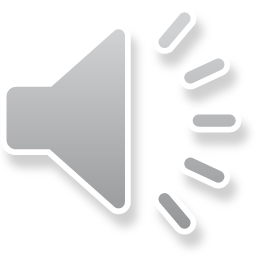 UNWTO-Dünya Turizm Örgütü (World Toursim Organization)
	WTO’ya ülkelerin daha çok Turizm bakanlıkları ve turizmle ilgili resmi kurumlar üye olmaktadır.
1925 yılında Resmi Turistik Trafik Birlikleri Uluslararası  Kongresi’nde alınan kararla kurulmuş, II. Dünya Savaşı’ndan sonra Uluslararası Resmi Seyahat Birlikleri olarak değiştirilmiştir.
	Turizm sektöründe yaşanan hızlı gelişmeler ve uluslararası bağlantıların önem kazanması ile birlikte, 1960’lıların ortalarında, turizm sektörünün gelişiminin izlenmesi, kontrol edilmesi, turist hareketliliği, turizm politikaları ve turizmin etkileri gibi konularda düzenlemeler yapılabilmesi için hükümetler arası etkin bir araca çok fazla ihtiyaç hissedilmiştir. 
	1 Kasım 1974 kurulmuştur. Bunun akabinde, Uluslararası Resmi Seyahat Birlikleri, Mayıs 1975’de Madrid’de Dünya Turizm Örgütü’ne dönüştürülmüştür. 
	UNWTO, Birleşmiş Milletler tarafından turizmi geliştirmek ve teşvik etmek için görevlendirilmiş uluslararası bir örgüttür. Örgüt, 23 Aralık 2003 yılında Birleşmiş Milletler Genel Kurulu'nun 58/232 sayılı kararıyla Birleşmiş Milletler özel teşkilatı statüsüne kavuşmuştur.
	Birleşmiş Milletler Dünya Turizm Örgütü ya da kısaca Dünya Turizm Örgütü sürdürülebilir ve evrensel olarak erişilebilir turizmin tanıtımından sorumlu Birleşmiş Milletler kuruluşudur. UNWTO, Birleşmiş Milletler tarafından turizmi geliştirmek ve teşvik etmek için görevlendirilmiş uluslararası bir örgüttür.
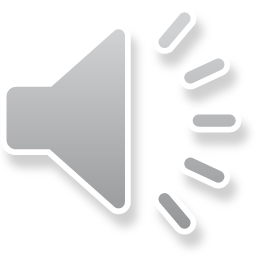 IHA-Uluslararası Otelciler Birliği (International Hotel Association)
IHA, 1869 yılında Paris’te kurulmuştur.
Amacı;
*Otelcilik ile ilgili sorunları araştırıp çözüme kavuşturmak,
*Otelcilik ile ilgili kuralları belirlemek,
*Ulusal otelcilik birlikleri arasında birlik ve beraberliği sağlamak,
*Oteller ve seyahat acentaları arasındaki ilişkileri UFTAA vb. kuruluşlarla görüşmek ve karara bağlamak.

IHRA-Uluslararası Otel ve Restoranlar Birliği (International Hotel&Restaurant Association)
Uluslararası Otel ve Restoran Derneği, otel ve restoran endüstrilerinin çıkarlarını temsil eden Kasım 1947’de kurulmuş  uluslararası bir ticaret birliğidir. IH&RA, kendini dünya çapında otel ve restoran endüstrisinin çıkarlarını teşvik etmeye ve korumaya adanmış tek uluslararası ticaret birliğidir. Kar amacı gütmeyen bir kuruluştur ve resmi olarak Birleşmiş Milletler tarafından tanınmaktadır. IH&RA, konaklama endüstrisi adına tüm uluslararası ajansları izler ve lobi yapar.
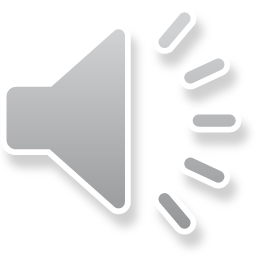 WT&TC-Dünya Seyahat ve Turizm Konseyi (World Travel&Tourism Council)
	Dünya Seyahat ve Turizm Konseyi, seyahat ve turizm endüstrisi için bir forumdur. Küresel iş dünyasından üyelerden oluşur ve seyahat ve turizm endüstrisi hakkında farkındalığı artırmak için hükümetlerle birlikte çalışır.
	WT&TC, hükümetler, destinasyonlar, topluluklar ve diğer paydaşlarla ekonomik kalkınmayı yönlendirmek, istihdam yaratmak, yoksulluğu azaltmak, dünyadaki güvenlik ve anlayışı azaltmak için ortaklıklar yaparak Seyahat ve Turizm sektörünün kapsayıcı ve sürdürülebilir büyüme potansiyelini en üst düzeye çıkarmaya çalışan kuruluştur.
	WT&TC, 185 ülkede Seyahat ve Turizmin ekonomik etkisi ve aşırı kalabalıklaşma, vergilendirme, politika oluşturma ve diğerleri gibi konularda araştırmalar yürütmektedir. Dünya çapında 10 işten birini (330 milyon) destekleyen ve küresel GSYİH'nın% 10,3'ünü oluşturan, dünyanın en büyük ekonomik sektörlerinden biri olan Seyahat ve Turizm sektörünün önemi konusunda Hükümetlerle farkındalık yaratmak için çalışmalar yapmaktadır.
	WT%TC, kâr amacı gütmeyen, üyeliğe dayalı bir kuruluş olarak çalışır ve üyeleri ve ortakları kuruluşun çekirdeğini oluşturur. Tüm coğrafyalardan ve sektörlerden dünyanın önde gelen Seyahat ve Turizm şirketlerinin 200'den fazla CEO'su, Başkanı ve Başkanı ile, sektörün önemini ve aynı zamanda sürdürülebilir bir şekilde nasıl büyüyeceğini göstermeye yardımcı olan önemli araştırmaları gerçekleştiren kuruluştur.
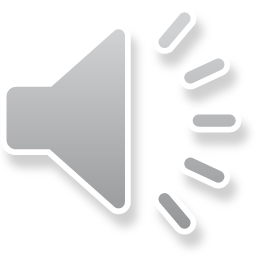 FTO-Uluslararası Tur Operatörleri Federasyonu (International Federation of tour Operators)
	Daha çok AB ülkeleri ve Türkiye’de tur operatörlüğü görevi üstlenen seyahat acentelerinin üye olduğu birliktir. Amacı;
Uzun dönemde planlı turların çeşitli kesimler tarafından öneminin anlaşılması ve sürekli başarı sağlamak üzere çalışmalarda bulunmaktır.

ECTAA-Ulusal Seyahat Acentaları ve Tur Operatörleri Birliği (The European Travel Agents and Tour Operators’ Association)
	ECTAA, 1961 yılında Bad Kreuznach'ta (Almanya), Ortak Pazarın 6 kurucu Üye Devletinin ulusal seyahat acenteleri ve tur operatörleri birlikleri tarafından kurulmuştur. Diğer ulusal dernekler, Avrupa Birliği'nin art arda genişlemesiyle ECTAA'ya katıldı.
	ECTAA şu anda 27 AB Üye Devletinin yanı sıra İsviçre ve Norveç'in seyahat acenteleri ve tur operatörlerinin ulusal birliklerini temsil etmektedir. Buna ek olarak, Tunus, Fas, Malezya ve İsrail'den dört uluslararası Üye bulunmaktadır. 
	ECTAA, Brüksel'de endüstri ve karar vericiler tarafından hem Seyahat Acentelerinin hem de Tur Operatörlerinin ana temsili olarak tanınmaktadır ve Seyahat Acentelerinin ve Tur Operatörlerinin faaliyetlerini etkileyebilecek herhangi bir politikanın saygın bir danışma ortağıdır. 
	ECTAA'nın faaliyetleri, Avrupa Birliği politika meselelerinden (turizm politikası, tüketicinin korunması, vize politikası, standartlar vb.) Ve IATA konularından destinasyon konularına (seçilen destinasyonların tanıtımı, sağlık ve güvenlik, seyahat kısıtlamaları vb.).
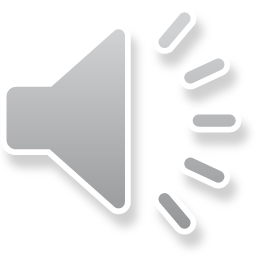 EFCO&HPA-Avrupa Kamping Yeri İşletmeleri Federasyonu (The European Federation of Camping site Organization)
	EFCO & HPA, Avrupa düzeyinde kamp alanı, tatil ve karavan parkları endüstrisinin temsilci organıdır.
	EFCO & HPA'nın ilk ve ana hedefi, Avrupa Yetkililerine (Konsey, Komisyon ve Parlamento) temsil yoluyla sektörün çıkarlarını desteklemek ve savunmaktır.
	Amacı, sektörün çıkarlarının anlaşılmasını ve önemli Avrupa karar alma sürecinde dikkate alınmasını sağlamak ve sektörün devam eden uygulanabilir işleyişini sağlamaktır.

ETOA-Avrupa Tur Operatörleri Birliği (The European Tour Operators Association)
	ETOA, uluslararası gelen ve Avrupa içi tur operatörlerinin ve tedarikçilerinin çıkarlarını doğrudan Avrupa düzeyinde temsil eden tek ticaret birliğidir.
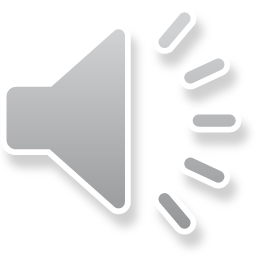 HOTREC-Avrupa Otel, Restoran ve Kafe’ler Birliği (Hotels, Restaurants& Cafes in Europe) 
	HOTREC , Avrupa Birliği’ndeki Oteller , restoranlar , Barlar  ve Kafelerin bir araya gelerek oluşturdukları organizasyondur. Ağırlama endüstrisinin büyümesini, işlerini ve yenilikçiliğini teşvik ederek  ve potansiyelini ortaya çıkararak turizm gelişiminin merkezinde yer alan kuruluştur.

IRU-Uluslararası Karayolu Taşımacılığı Birliği (International Road Transport Union)
	Uluslararası Karayolu Taşımacılığı Birliği, dünya çapında karayolu ile insanların ve malların sürdürülebilir hareketliliği yoluyla ekonomik büyüme ve refah sağlamak için otobüs, taksi ve kamyon operatörlerinin çıkarlarını destekleyen dünya karayolu taşımacılığı organizasyonudur.
	IRU, otobüs, yolcu otobüsü, taksi ve kamyon operatörlerinin yanı sıra daha geniş mobilite ve lojistik endüstrisinin ilgisini koruyan, mobilite ve lojistik için güvenilir sestir.
	IRU, endüstri ve karar vericiler arasındaki işbirliğini teşvik ederek ve geliştirerek, ticareti kolaylaştırmaya ve refah oluşturmaya katkıda bulunur.
	IRU, gerçek rekabet avantajı yaratan uluslararası sertifika standartları aracılığıyla karayolu taşımacılığında mükemmelliği savunmaktadır.

DİĞER KURUM VE KURULUŞLAR
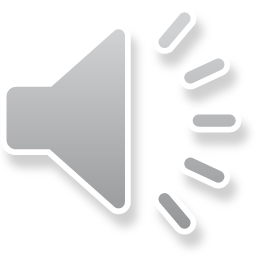 Kaynaklar
1-https://www.ktb.gov.tr/
2-https://www.tursab.org.tr/
3-http://www.turob.com/tr
4-http://www.tureb.org.tr/
5-https://www.turofed.org.tr/
6-http://ttyd.org.tr/#
7-http://turizmgelistirmevakfi.com/
8-https://www.uftaa.org/
9-www.asta.org
10-https://www.ectaa.org
11-https://www.efcohpa.eu/
12-https://www.iru.org/
13-https://wttc.org/